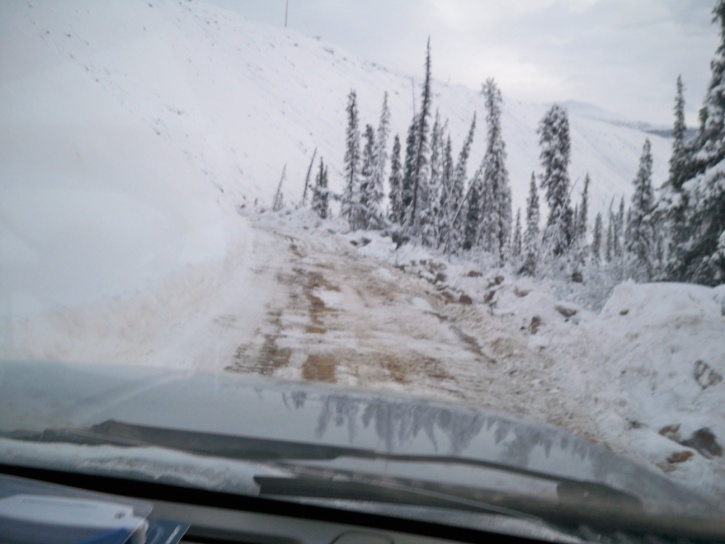 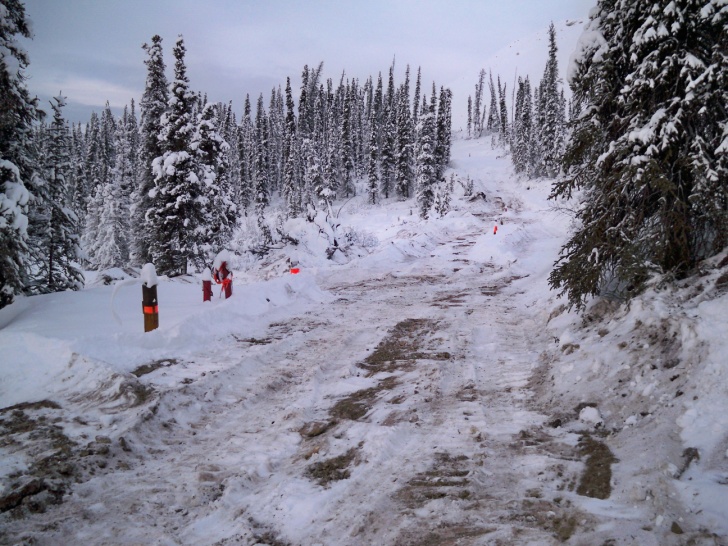 Access to S-wells
S-wells area
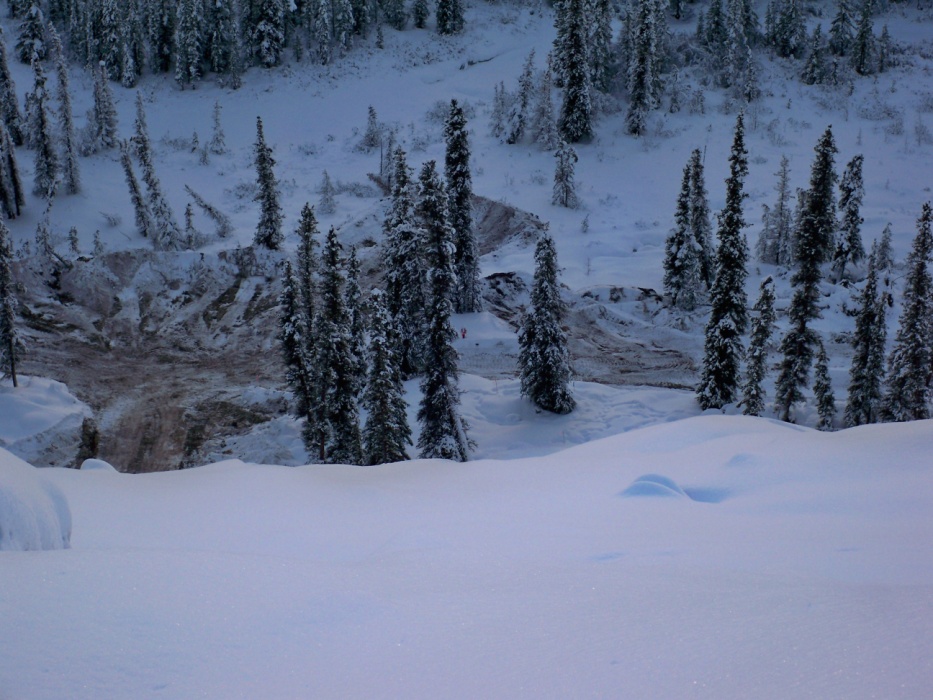 Looking down embankment to S-wells area
January 14, 2009
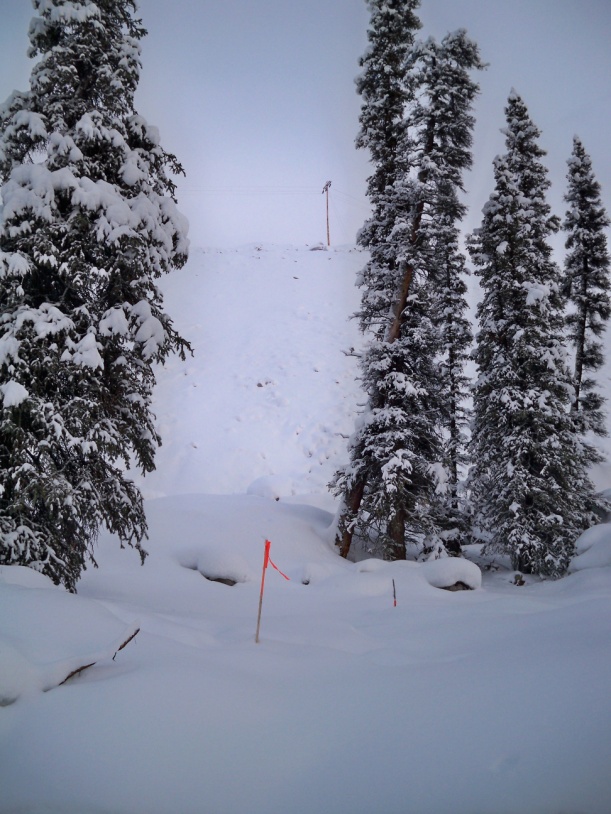 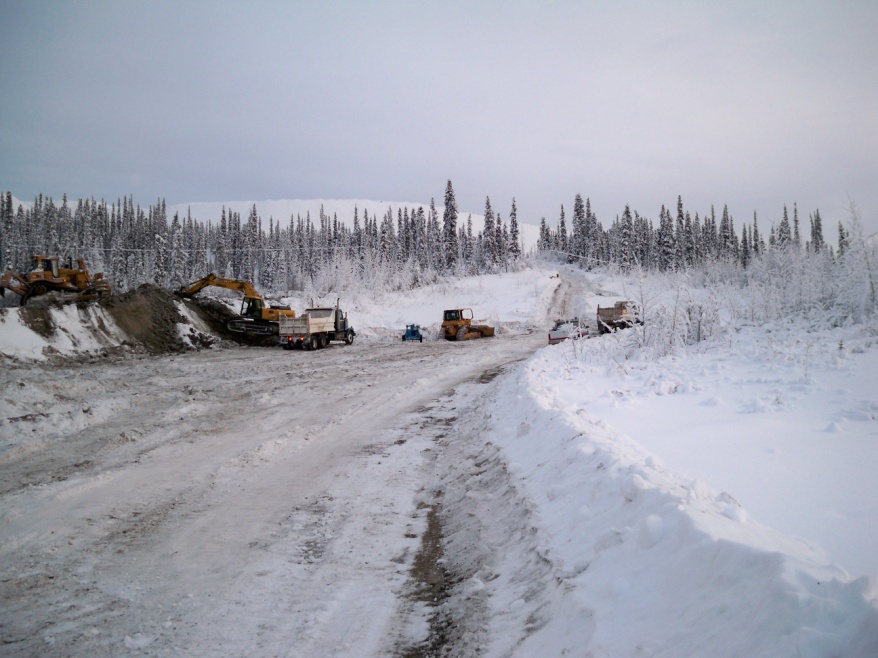 Quarry area
Looking up embankment from S-wells area
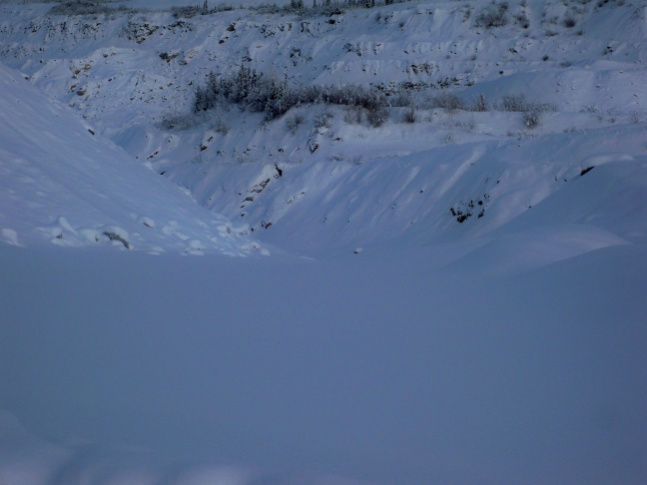 Faro pit access
January 14, 2009